Community-Driven Black Mental Health Promotions: "Boafo ye na" Wellness
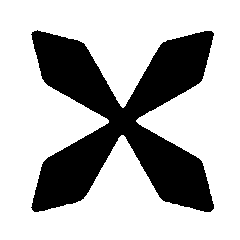 Presented by: Maggie Yeboah (She/Her)
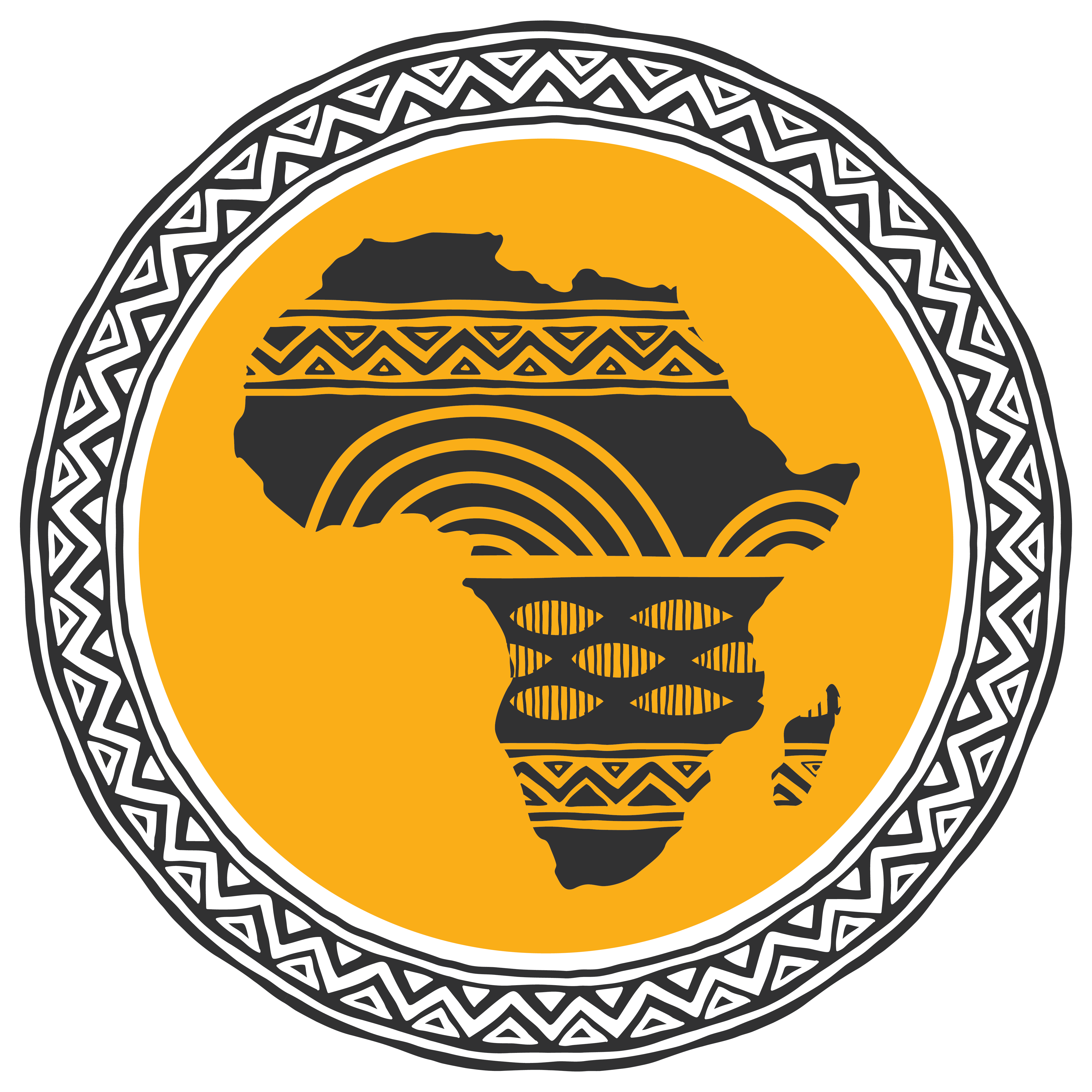 African Communities of Manitoba Inc. (ACOMI)
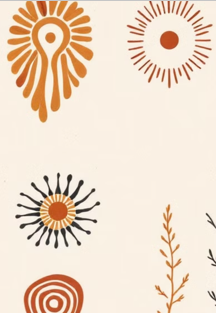 The Challenge
Systemic Barriers
Cultural Stigma
Limited access to relevant mental health services
Reluctance to discuss mental health challenges
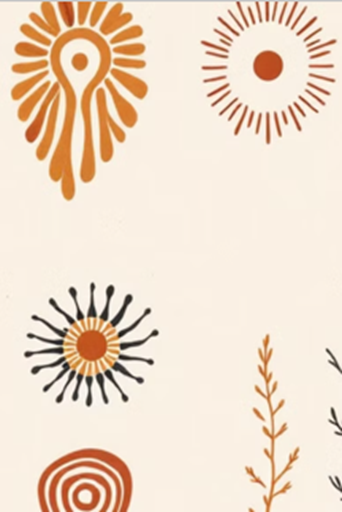 Resource Gaps
Lack of culturally appropriate mental health tools
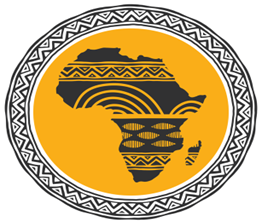 "Boafo ye na" - Helpers Are Rare
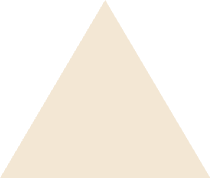 Support Network
1
Community members uplifting each other
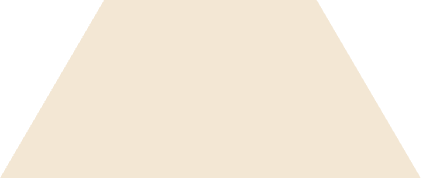 Cultural Relevance
2
African philosophy of cooperation and Collective responsibility
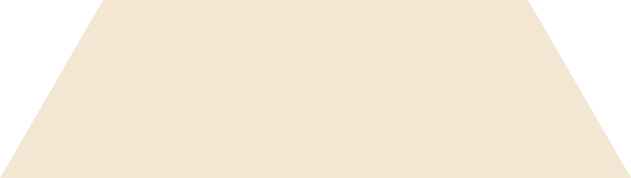 Prevention Focus
3
Addressing challenges before crisis
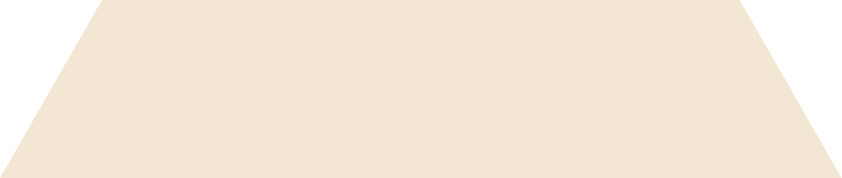 Capacity Building
4
Developing community resources and culturally appropriate tools
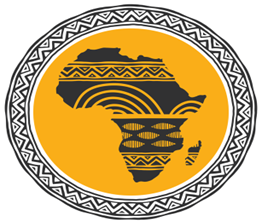 Wellness in Action: Prevention
Mental Health Check Program
1
Partnered with 10 grassroots groups
Community Reach
2
Connected with 2,200+ during pandemic
Family Empowerment
3
Tools to identify early warning signs
Isolation Combat
4
Creating connection during separation
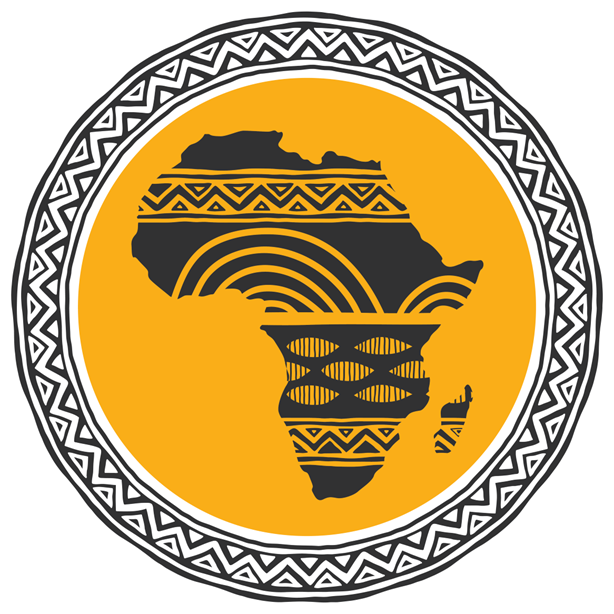 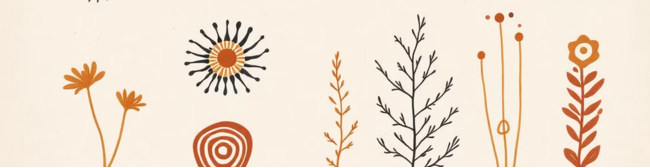 Wellness in Action: Community Engagement
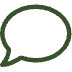 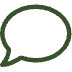 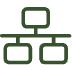 Black Mental Health Toolkit
Local Discussion Forums
60+ Affiliate Network
Culturally relevant resources
Normalizing mental health talks
Widespread community reach
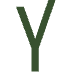 Program Integration
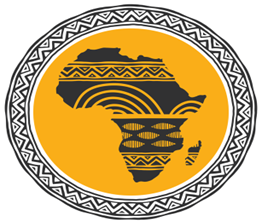 Youth, seniors, newcomers focus
Impact & Lessons Learned
Measurable Impact
Key Lessons
2,200+ individuals reached through wellness checks during the pandemic.

50+ organizations received culturally relevant resources.

Community discussions helped reduce stigma and made talking about mental health more normal.
Cultural relevance -
Mental health tools need to reflect the experiences of Black communities to be effective.
Integrate with broader wellness
Mental health should be a part of broader wellness conversation to create safer spaces for discussion.
Community-Driven Approach: 
         For Us, By Us" approach works and makes for meaningful change
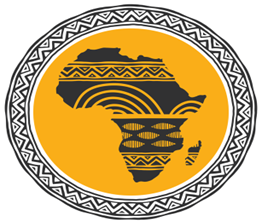 Recommendations
Expand Community Models
Scale the ACOMI model to other regions, empowering Black communities to replicate its successes.
Equip Leaders & Elders
Equip community leaders and elders with strategies to support their members through culturally specific initiatives.
Invest in Resources
Develop and distribute tailored mental health materials for Black Canadians.
Advocate for Policy
Promote policies that prioritize long-term funding for Black-led mental health programs.
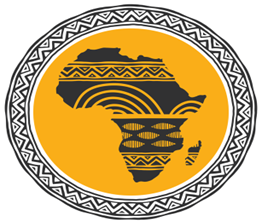 The Path Forward
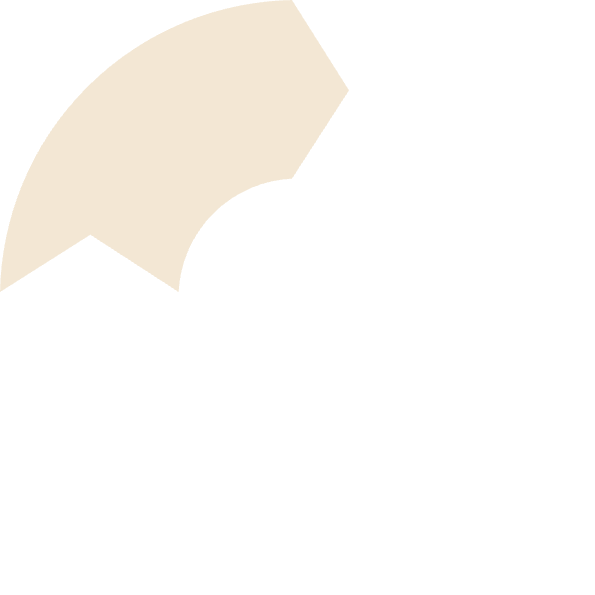 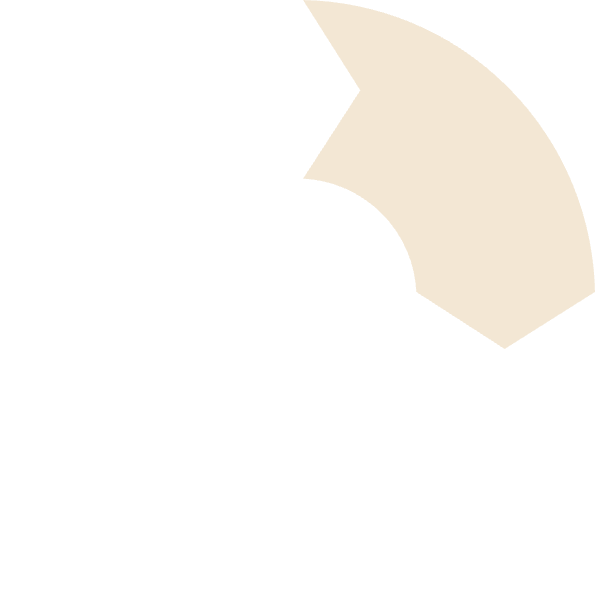 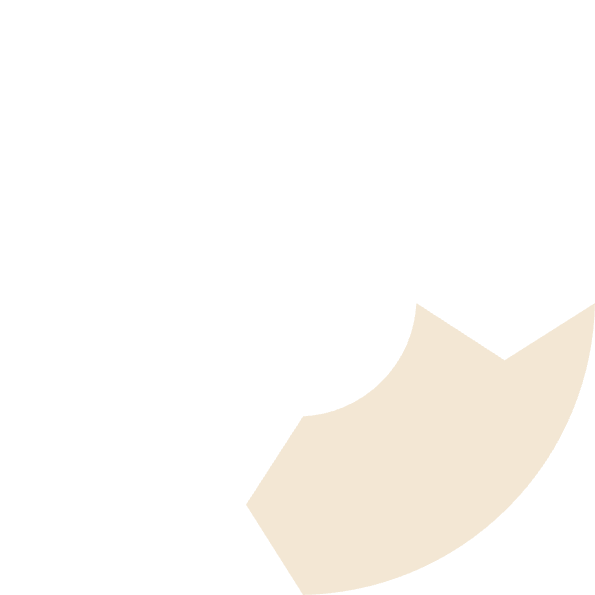 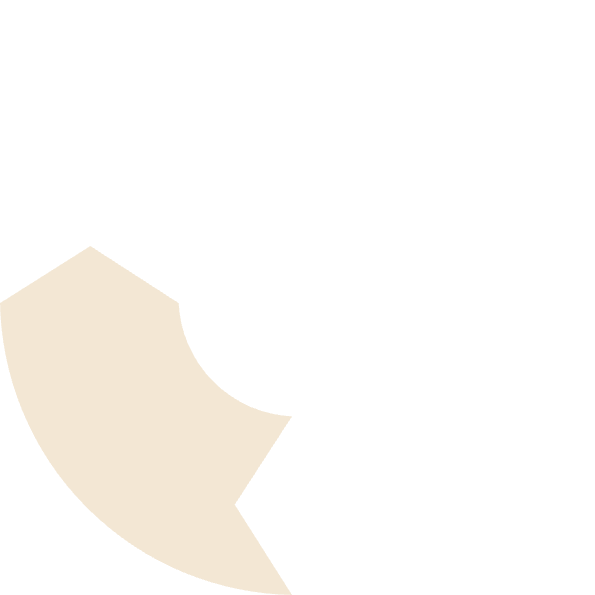 Prevention
Partnerships
1
Proactive community approaches
Collaborative support networks
2
4
Cultural Relevance
Capacity Building
3
"Boafo ye na" philosophy in action
Strengthening community resources
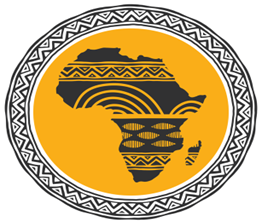 ACOMI: Empowering Communities for Mental WellnessFor more information on ACOMI Programs, visit: www.acomi.ca
Community-Driven Black Mental Health Promotions: "Boafo ye na" Wellness Model
Presented by: Maggie Yeboah (She/Her)
Executive Director
African Communities of Manitoba Inc. (ACOMI)
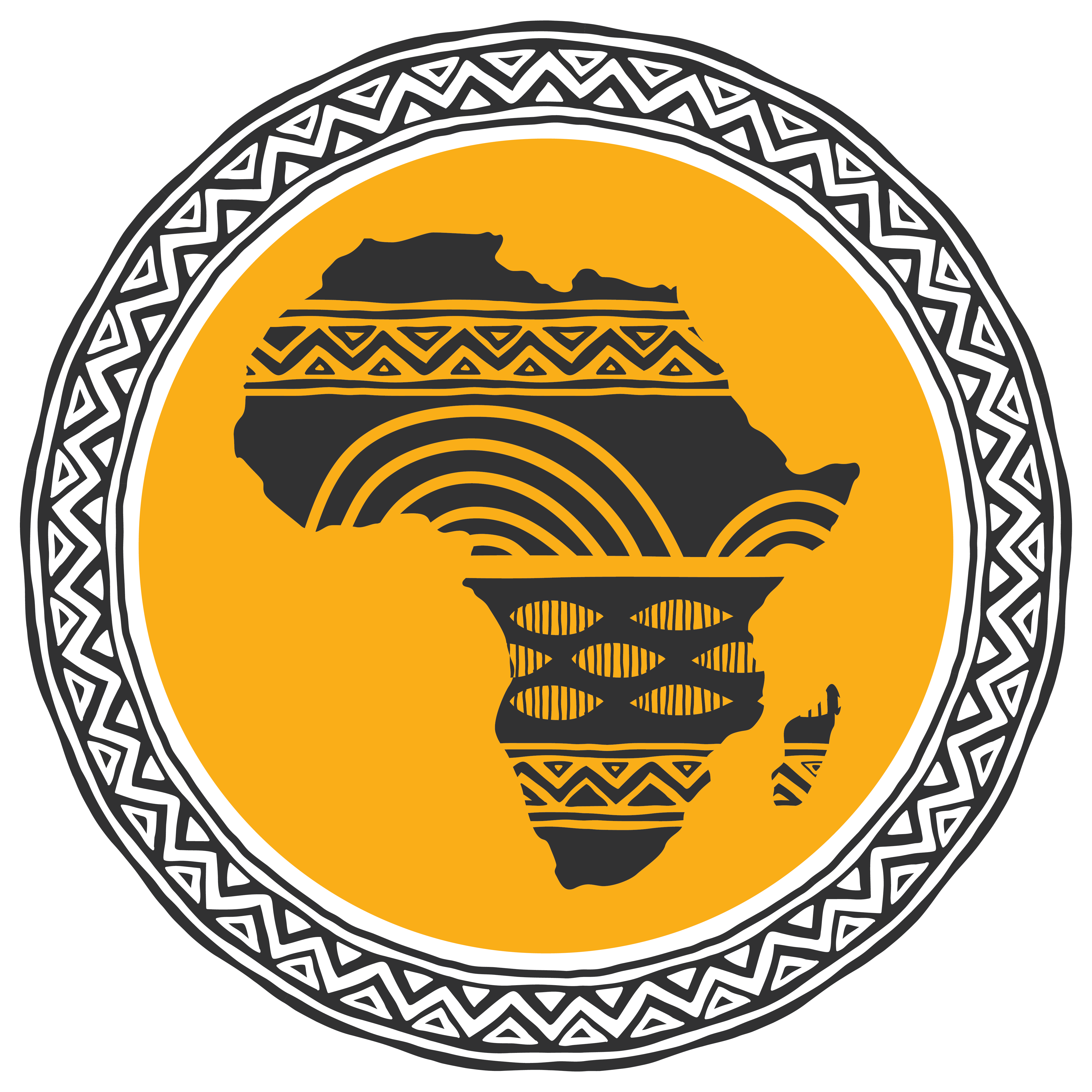